Partnering with Librarians
to Teach Research & Tech Skills Across the Curriculum
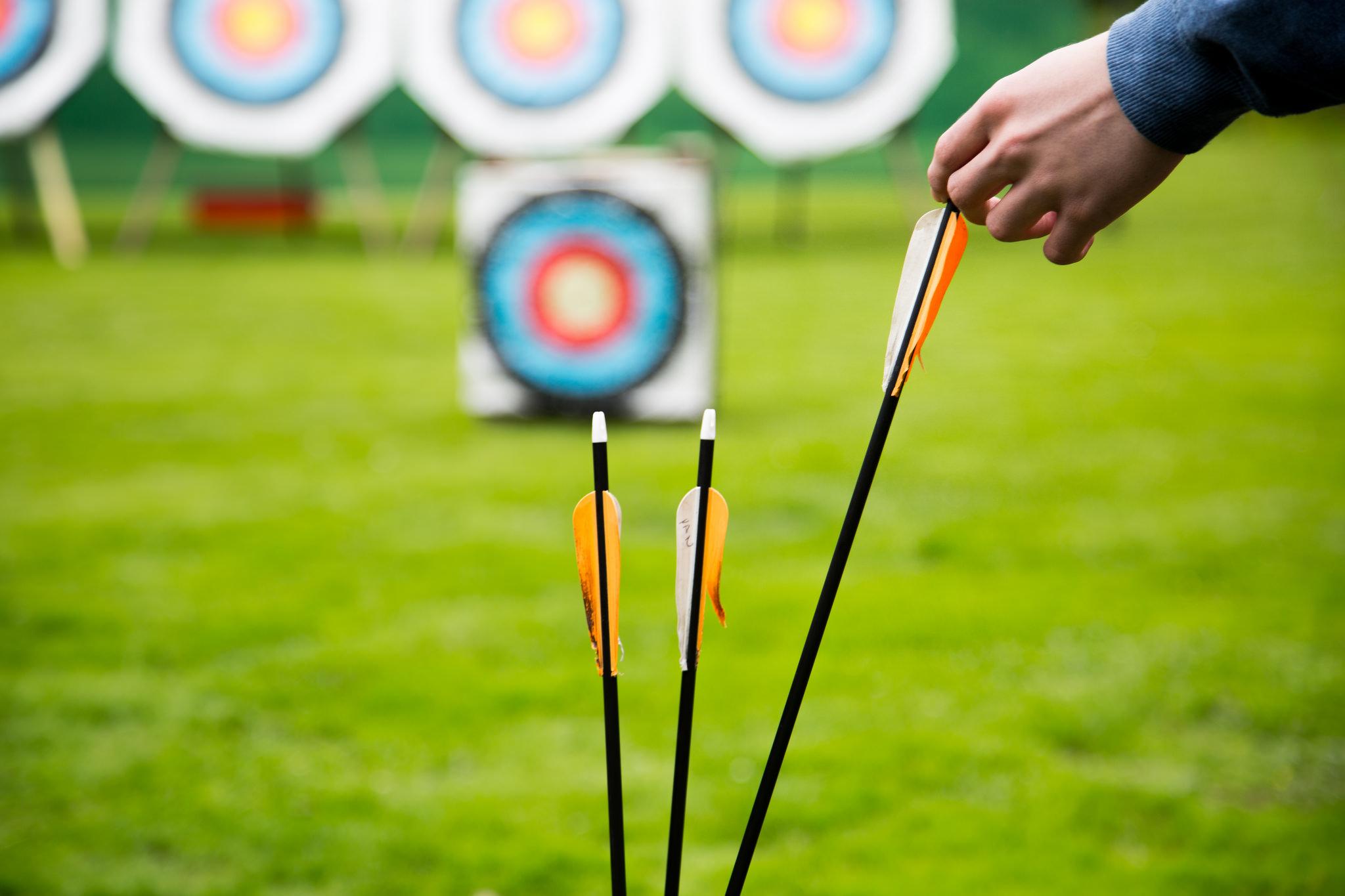 Goals
Grab Arrow by Adrian Naik
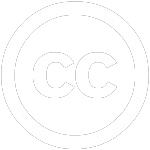 [Speaker Notes: https://www.flickr.com/photos/naik_media/14795247888 - Grab Arrow by Adrian Naik

Goals for faculty - adding to the classes
Goals for librarians - getting into the classroom, providing skills]
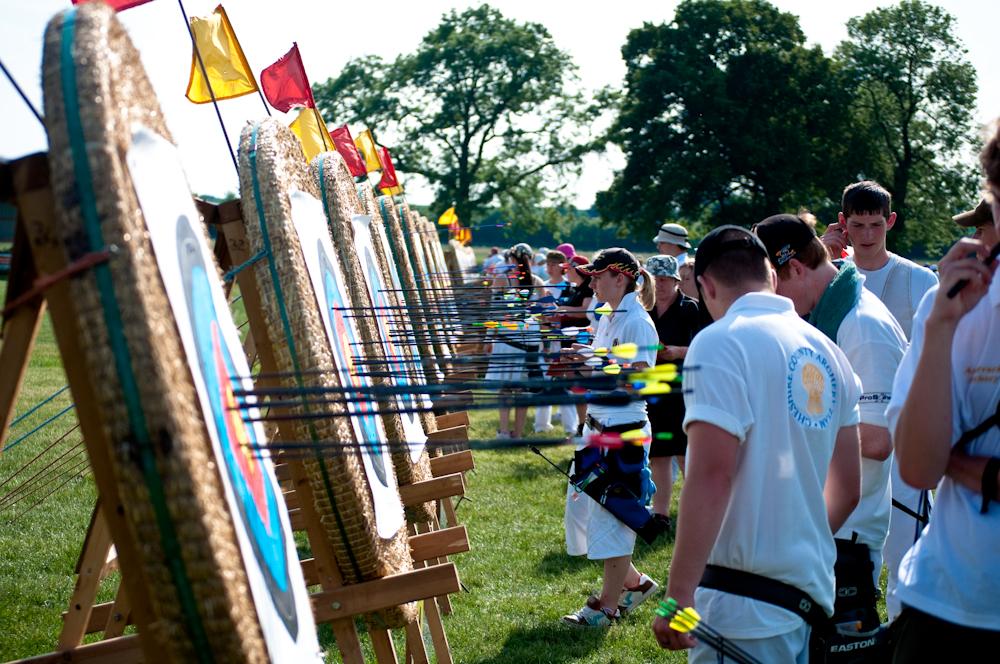 Improve Student Skills
Improve Student Skills
Photo by “laugh like muttley”
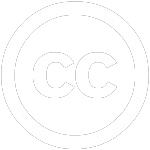 [Speaker Notes: Goals for students
skills they can use

Skills
https://www.flickr.com/photos/laughlikemuttley/4673016224/ - photo by “laugh like muttley” (Archery Course)]
Introductions
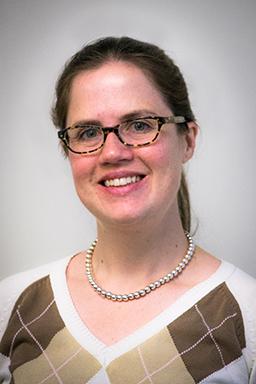 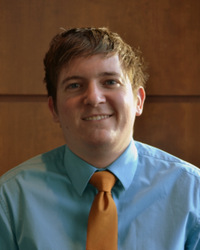 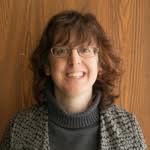 [Speaker Notes: Research

&

Tech]
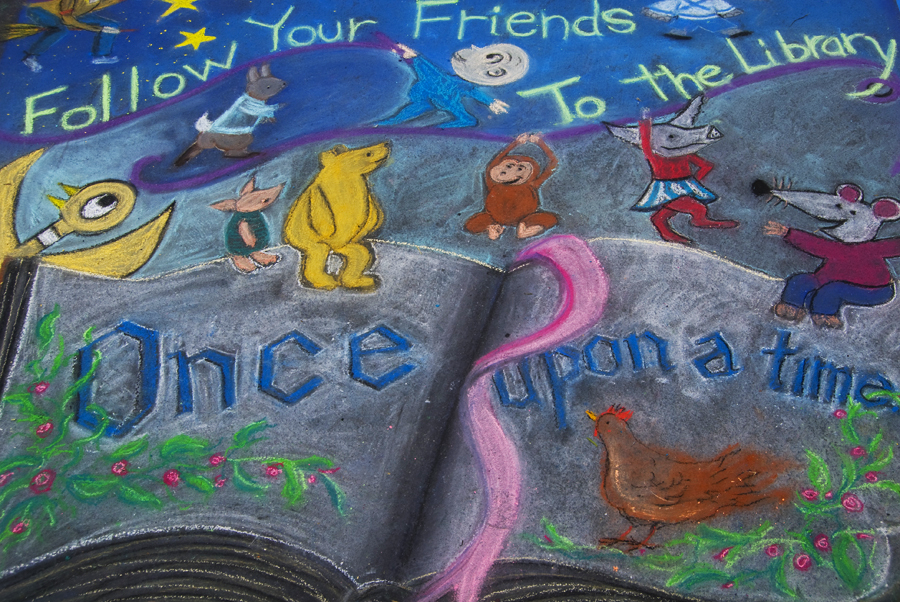 Beginning
Once Upon a Time by Damian Gadal
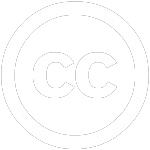 [Speaker Notes: https://www.flickr.com/photos/23024164@N06/3008728691/in/faves-60162443@N00/
Once Upon a Time by Damian Gadal

How it all began: Clare
We do not have our own class
Not in LW I and II, in LW III and IV
Invited to seminars]
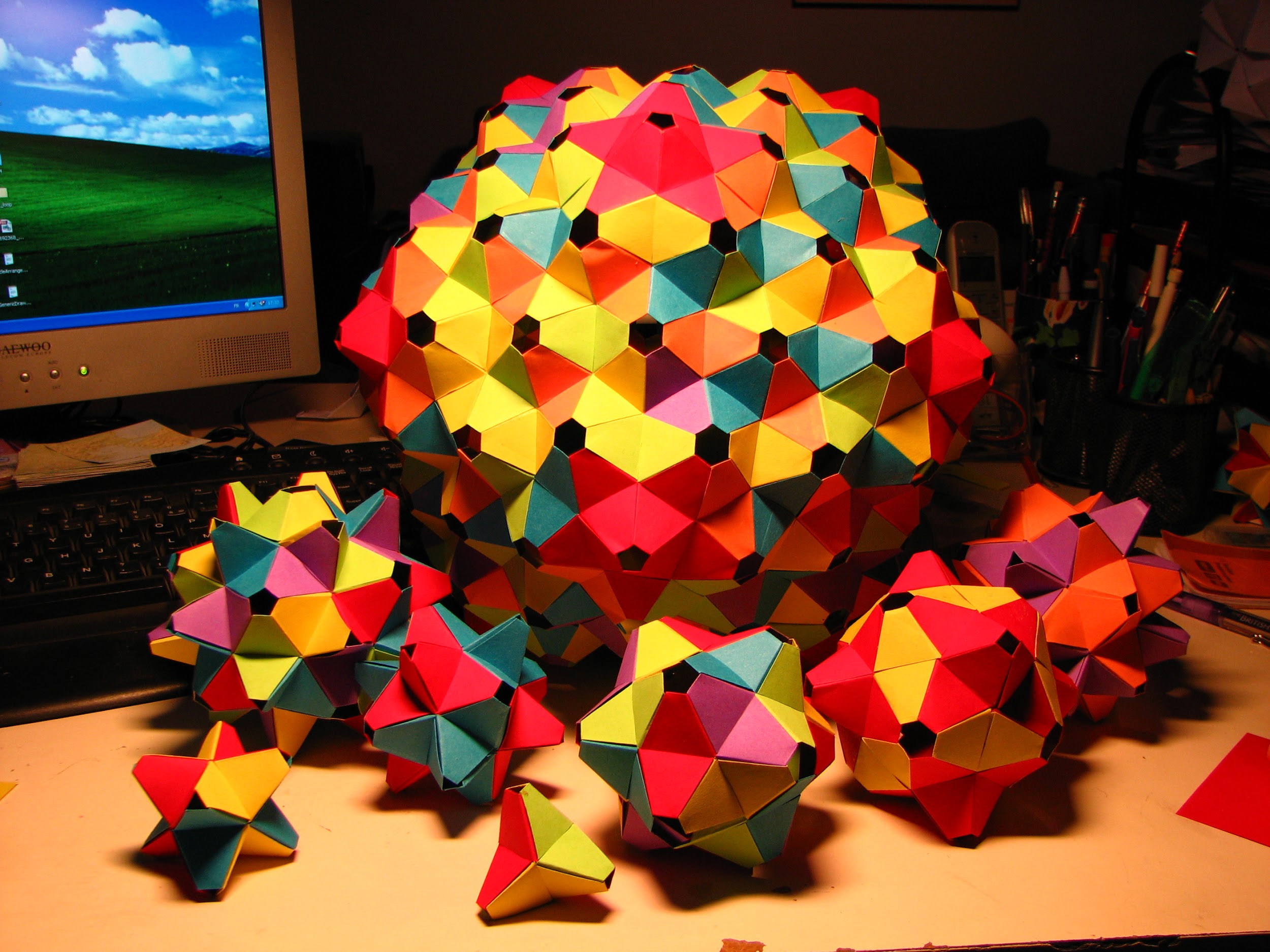 Modules
Modular Origami by “fdecomite”
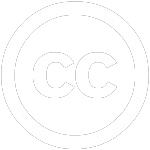 [Speaker Notes: https://www.flickr.com/photos/fdecomite/2983833911/ - Modular Origami by fdecomite]
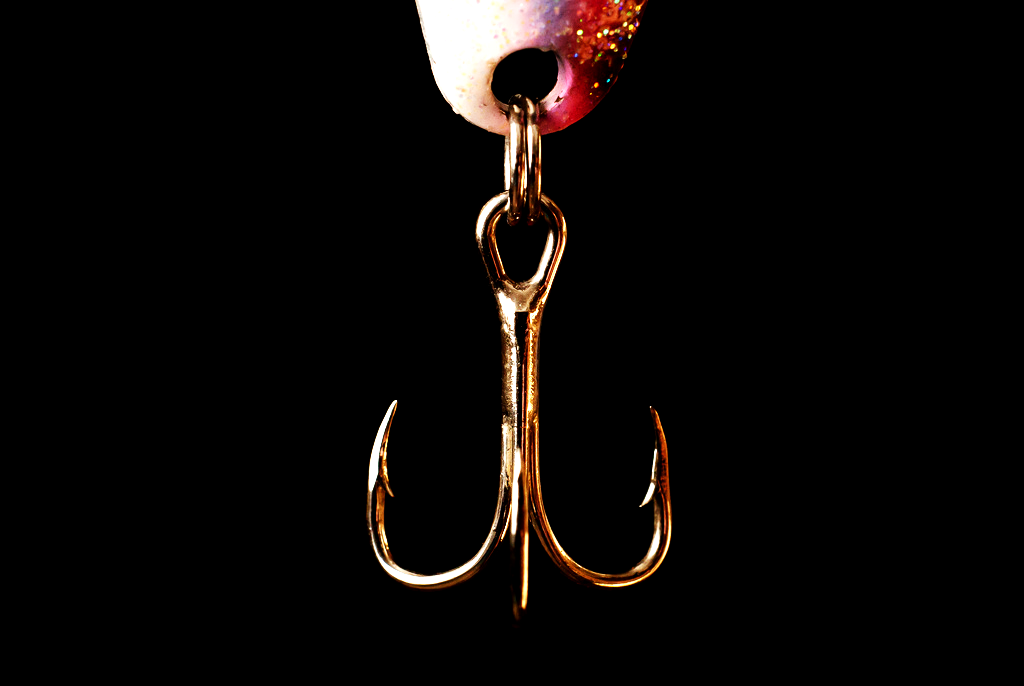 hooks
Prickily Hooks by Derek Gavey
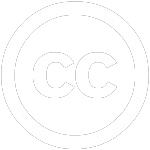 [Speaker Notes: Make sure there’s a hook to keep the students interested - anecdotes about previous assignments, job goals, etc.
Adult learners 

https://www.flickr.com/photos/derekgavey/6020501642/ - prickily hooks by Derek Gavey]
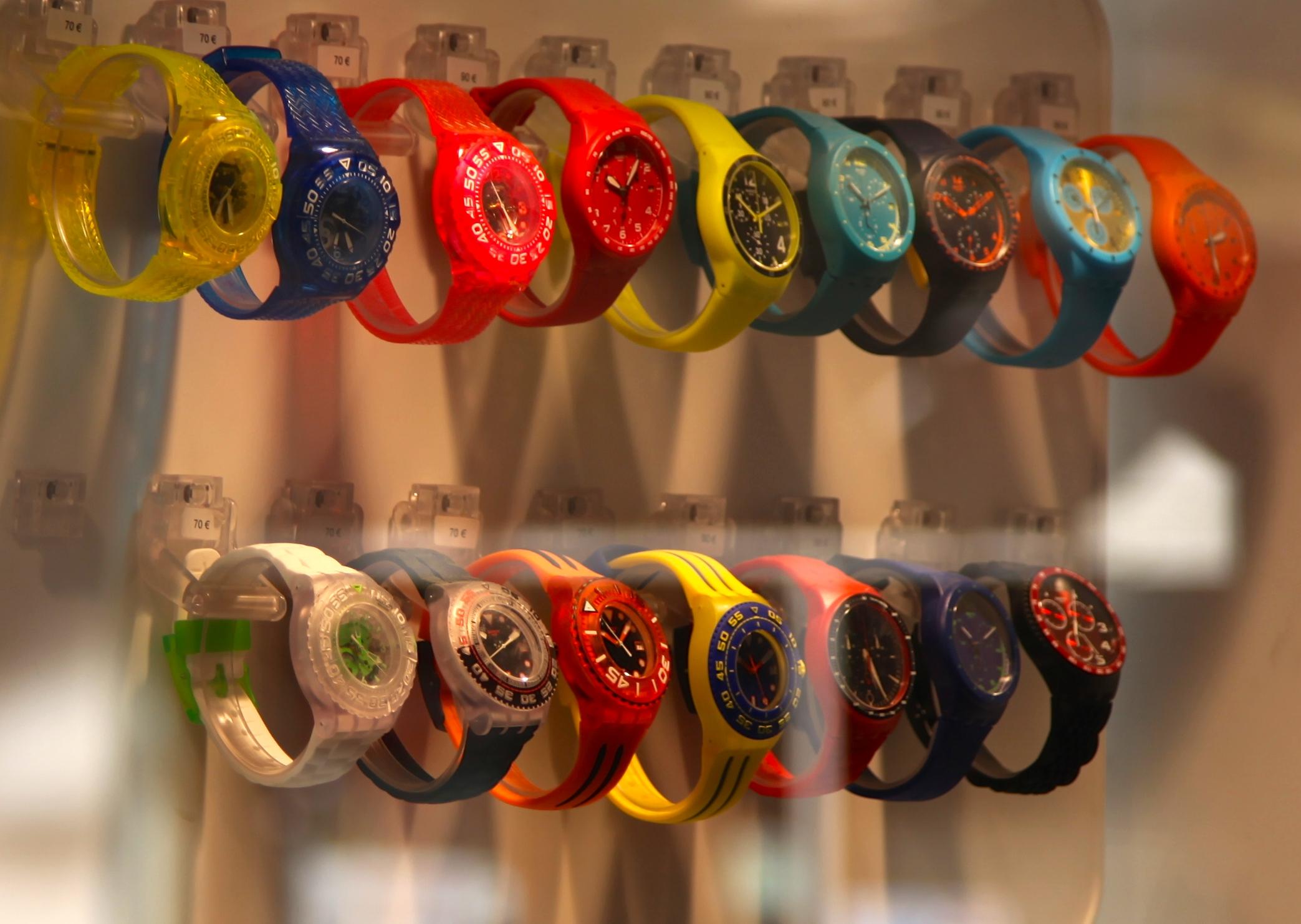 Finding Time
rainbow watches by “torbakhopper”
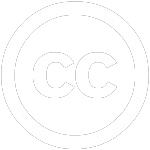 [Speaker Notes: Challenge of finding time in the semester

https://www.flickr.com/photos/gazeronly/15135325225/ - rainbow watches by torbakhopper]
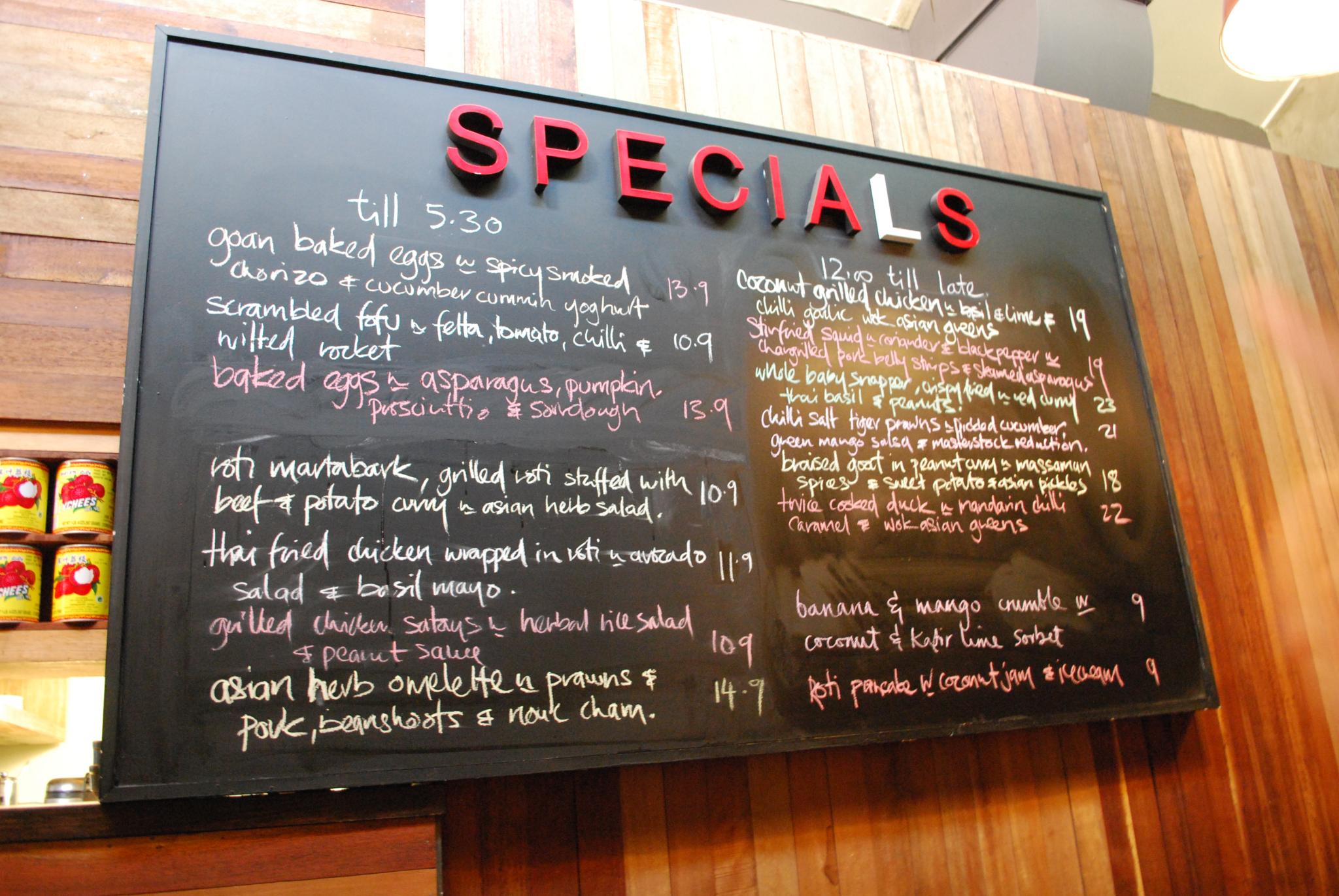 Menu
Specials blackboard menu by “Alpha”
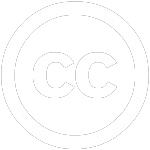 [Speaker Notes: Menu for professors to pick the modules that fit best into their course

https://www.flickr.com/photos/avlxyz/4092649360/ - Specials blackboard menu by Alpha]
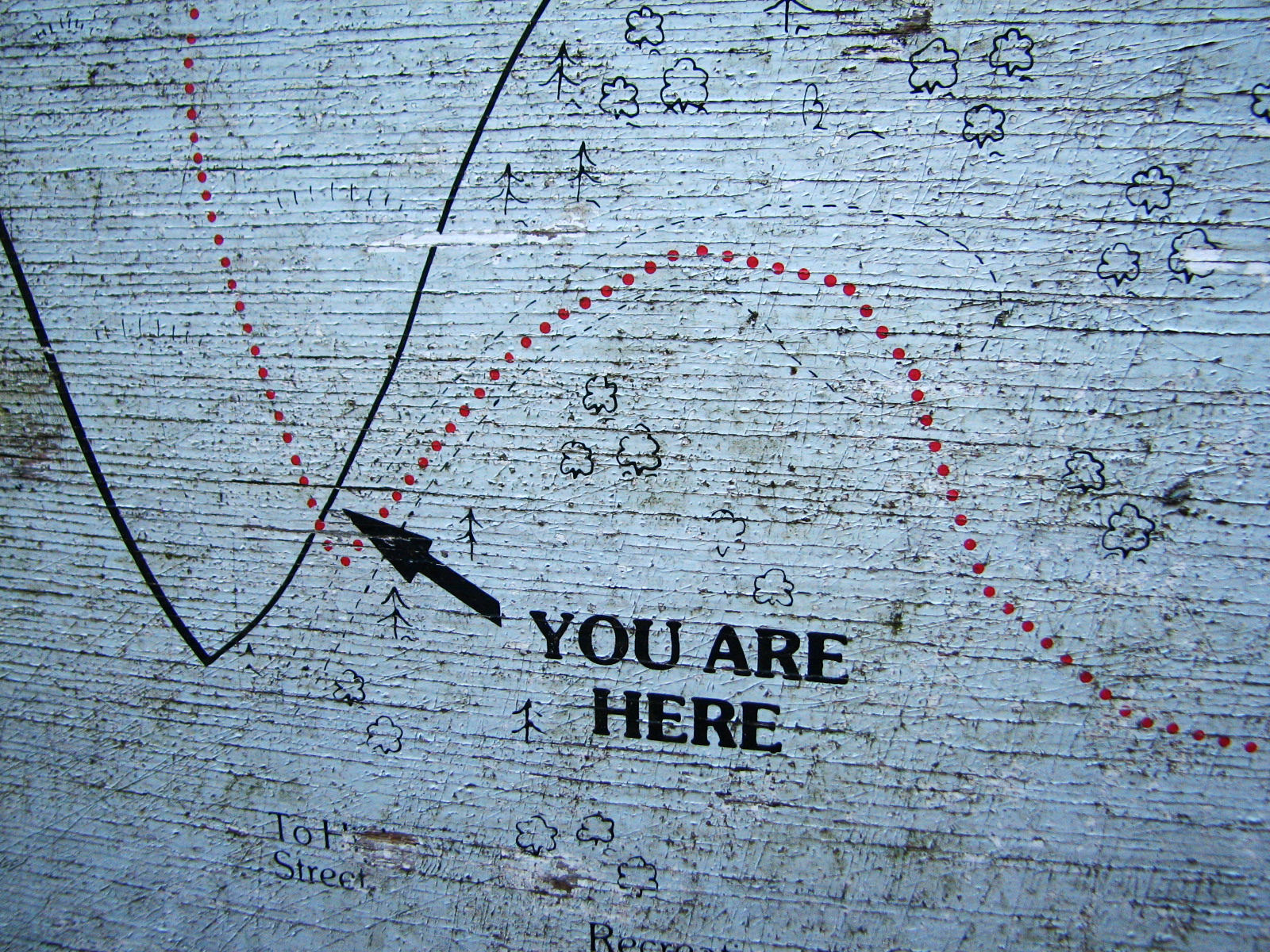 Relevance
You Are Here by Roo Reynolds
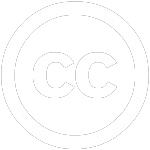 [Speaker Notes: Match the information they need to the assignments to make sure they’re going to need to use it right away

https://www.flickr.com/photos/rooreynolds/92639417 - you are here by roo reynolds]
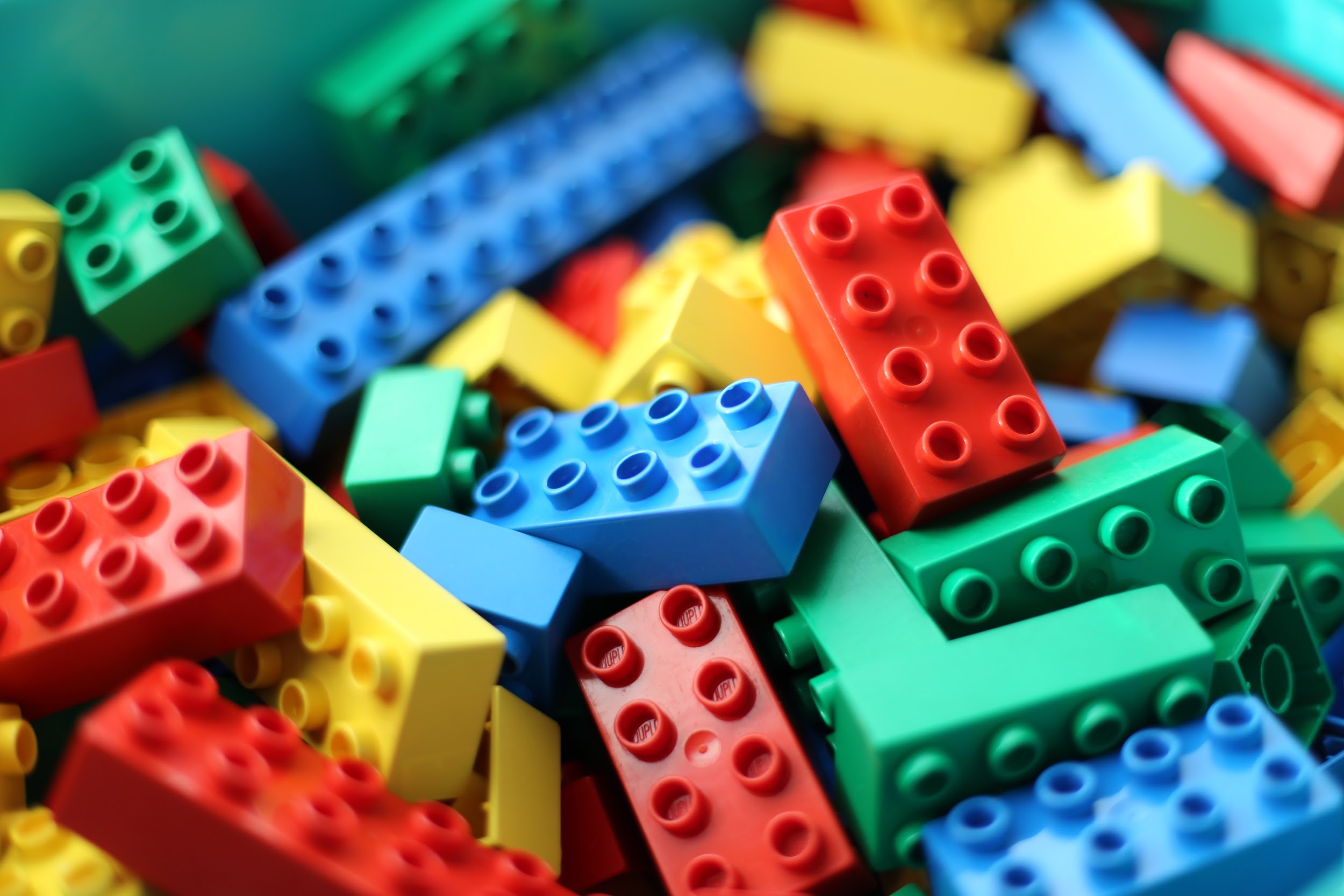 Managing Time
[Speaker Notes: Designed to dovetail with one another, so can be combined

https://www.flickr.com/photos/wwworks/3596406125 - time management for kids by woodeywonderworks]
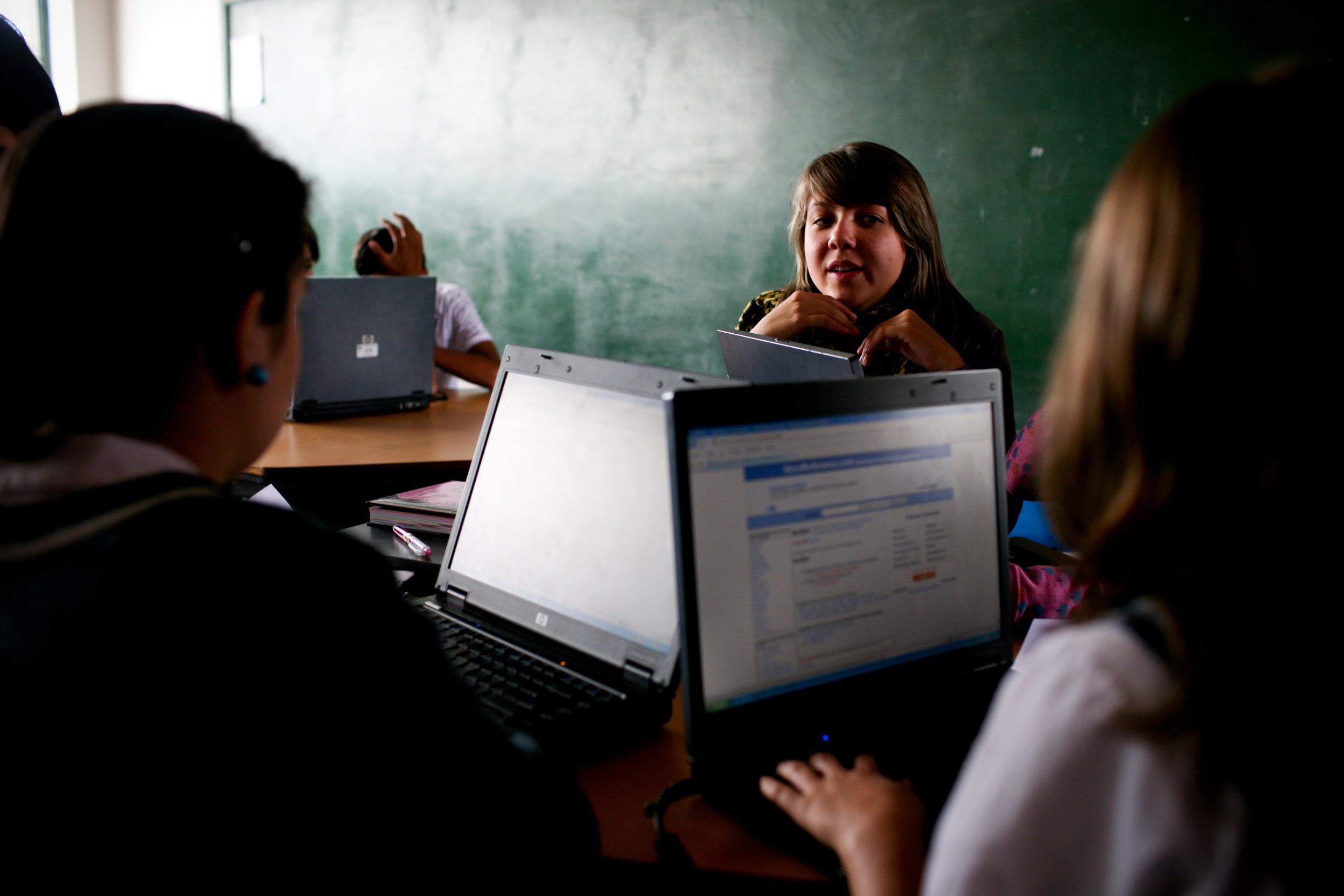 interactive
[Speaker Notes: In-class exercises geared to their assignments as much as possible

https://www.flickr.com/photos/worldbank/4700437282 - a technical education class from World Bank Photo Collection]
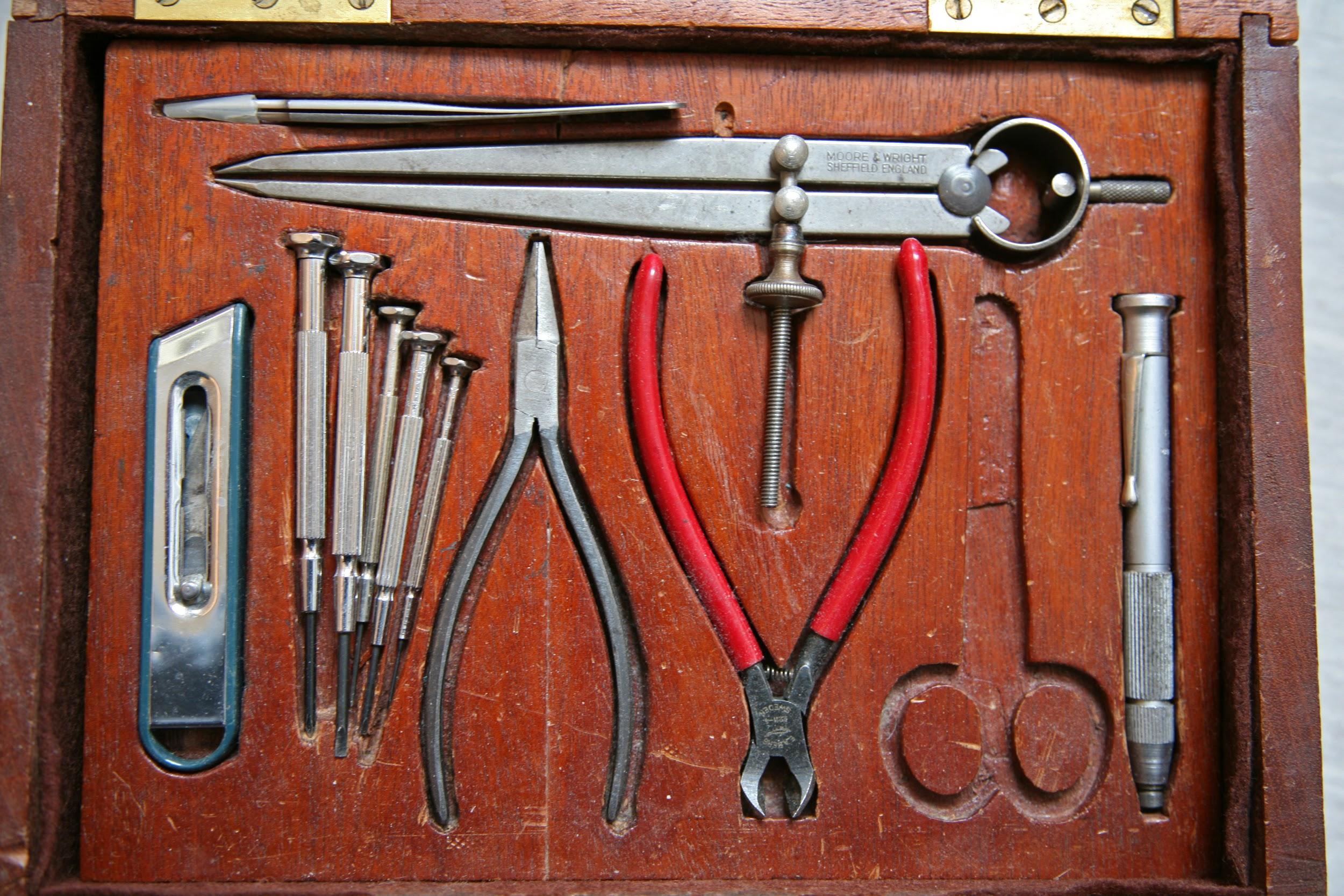 tools / handouts
[Speaker Notes: tools & handouts - big upfront cost to create materials, reusable going forward

https://www.flickr.com/photos/sarchi/838786980 - tool box by Peter Harris]
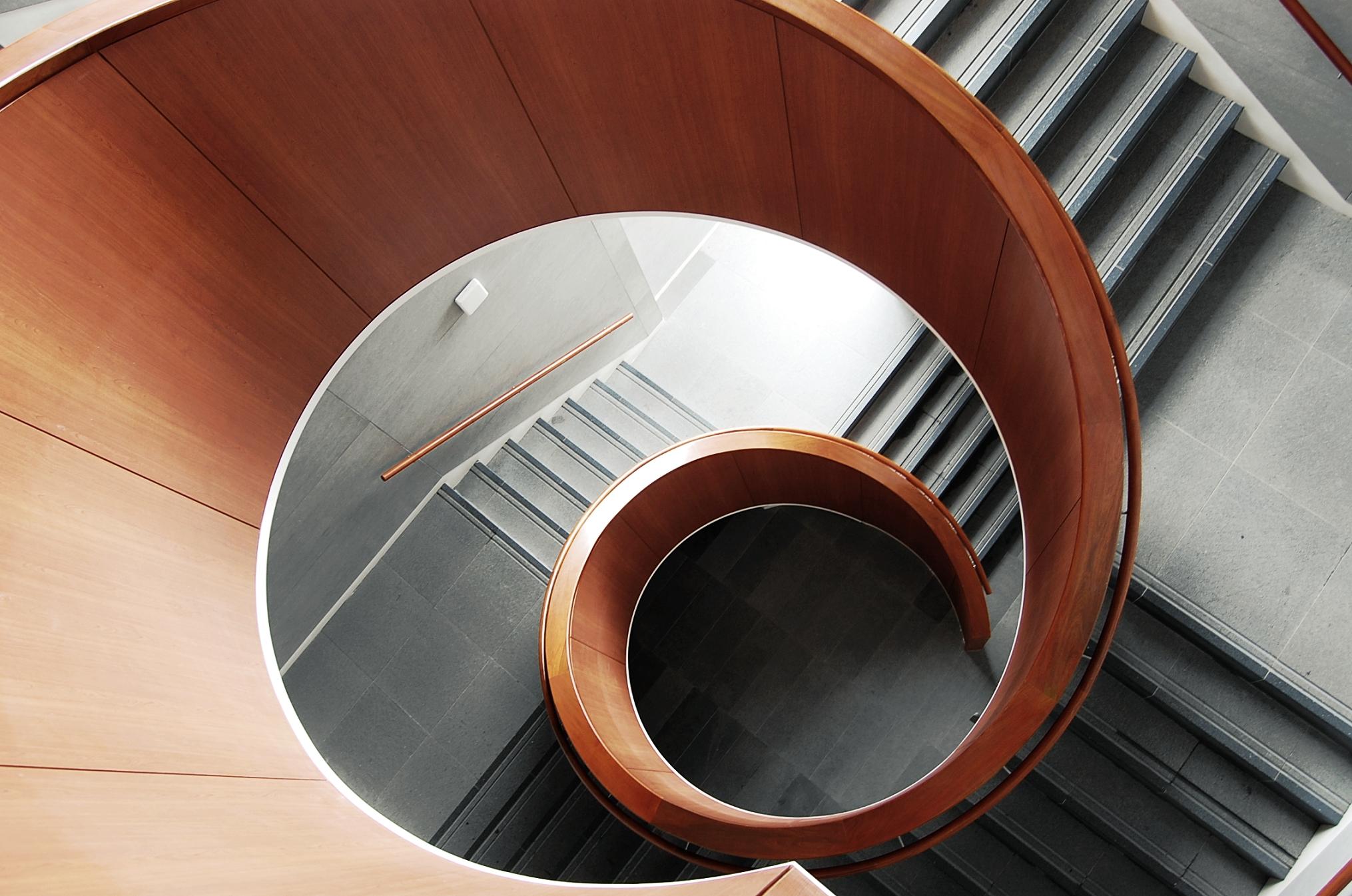 [Speaker Notes: Iterative
https://www.flickr.com/photos/lhongchou/2934539734/ - spiral of mind by lhongchou]
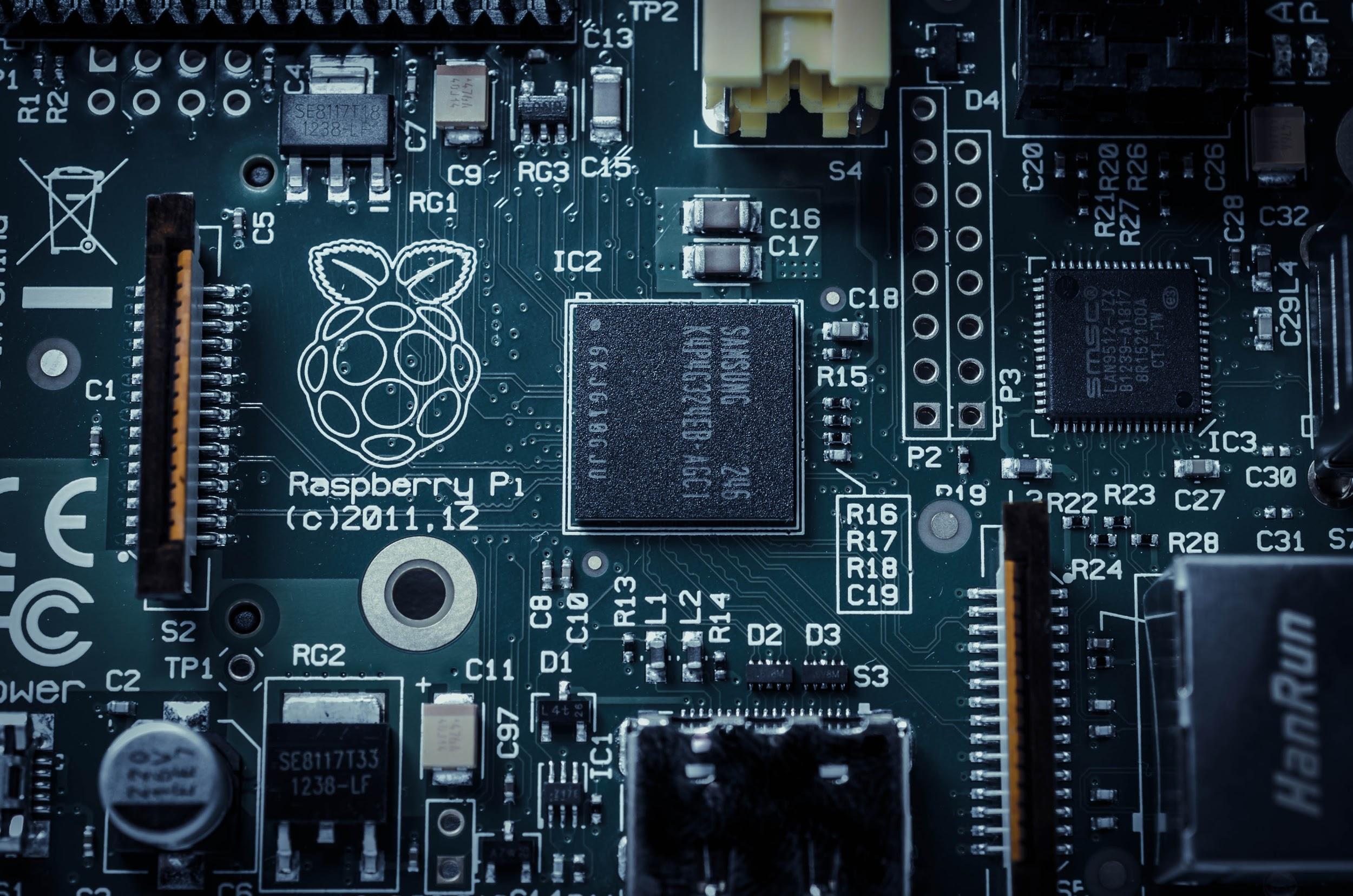 Tech Modules
Tech Modules
[Speaker Notes: Took idea from Clare
Modular, scalable, stackable]
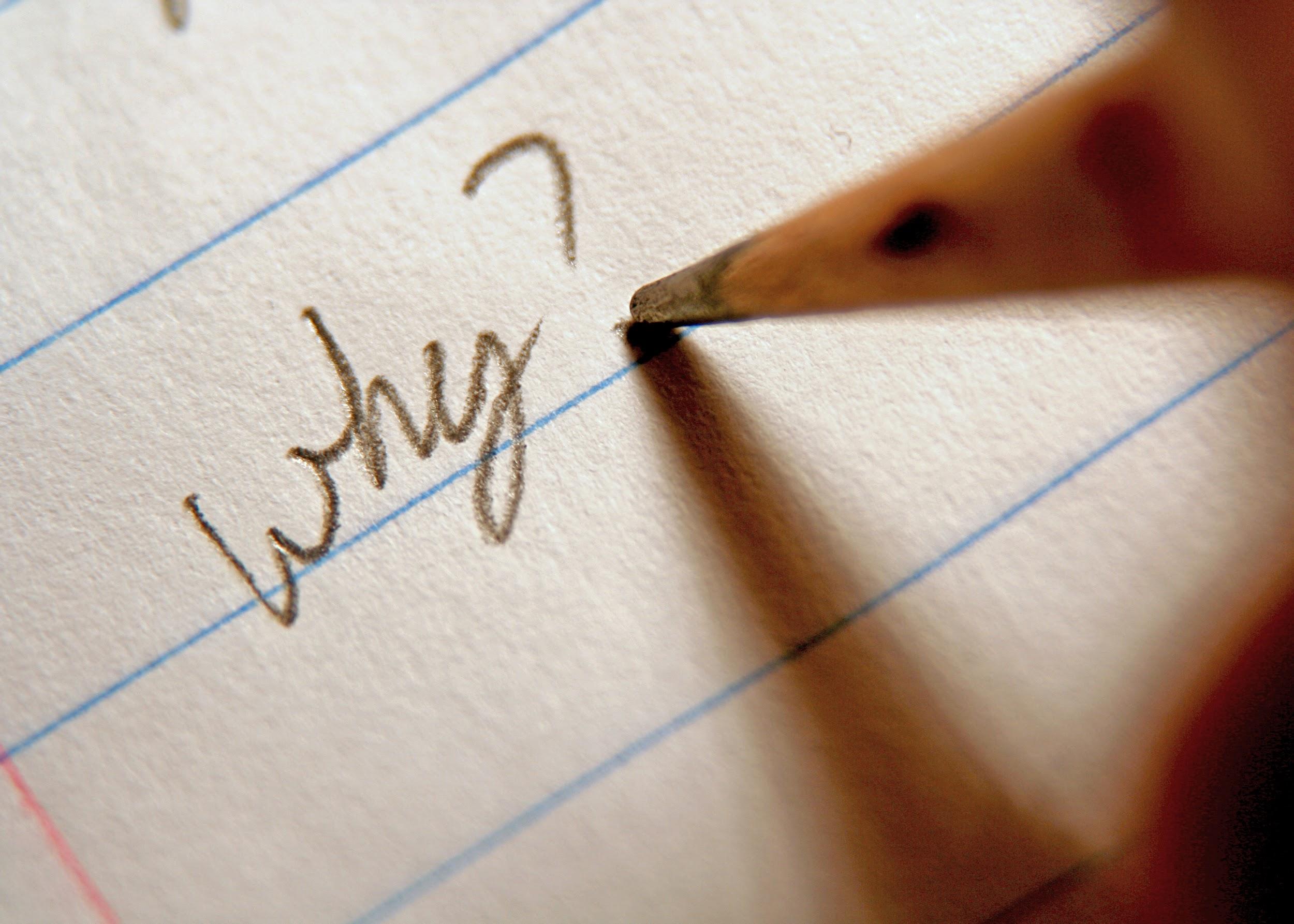 Why Tech?
[Speaker Notes: https://www.flickr.com/photos/emagic/56206868 - Good Question by Eric

Students need tech skills
High level (ediscovery with evidence) handled by other classes
But what about Word and other basic skills?  Students think they know, but don’t
Use the modules to teach just in time  when they have assignments due]
Choices
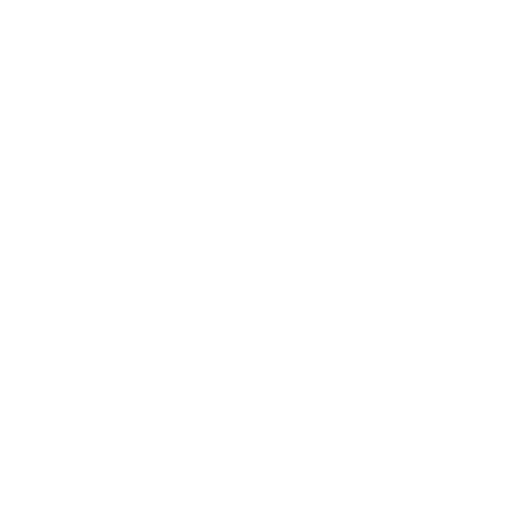 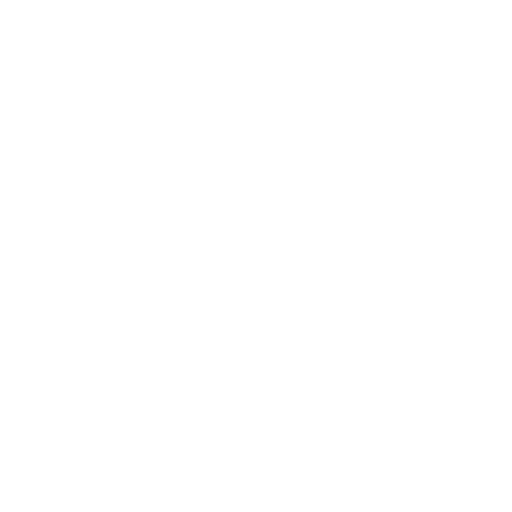 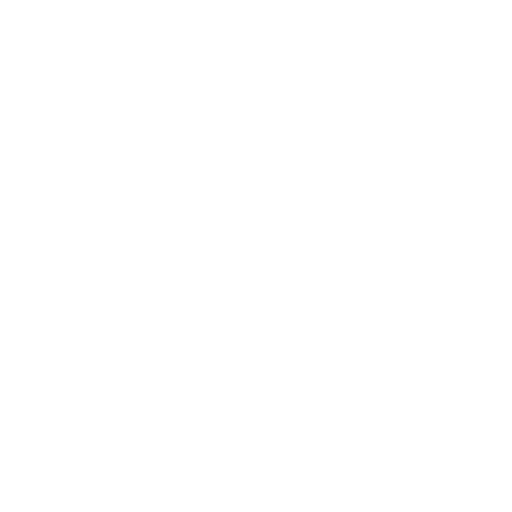 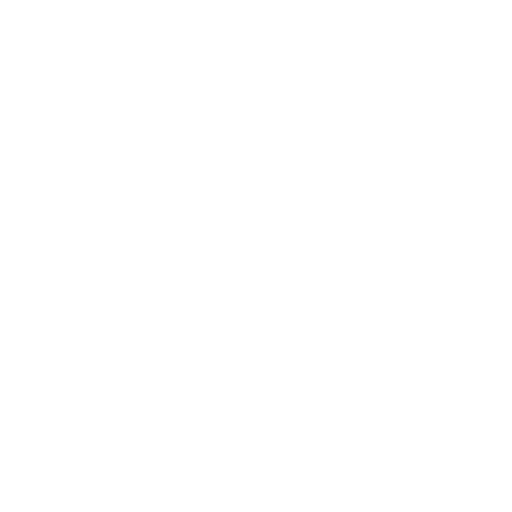 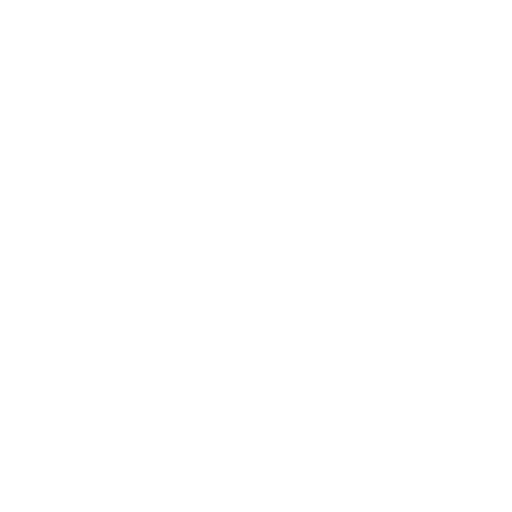 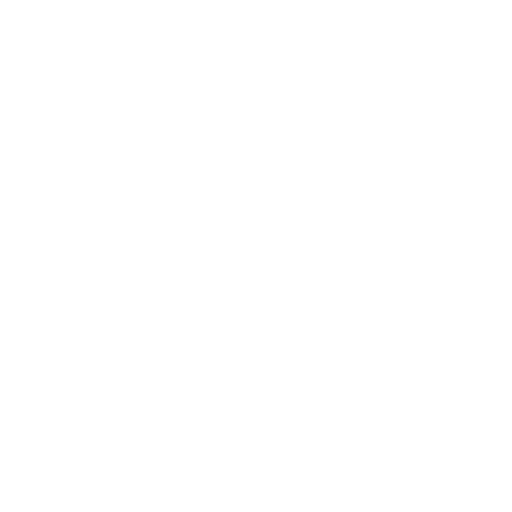 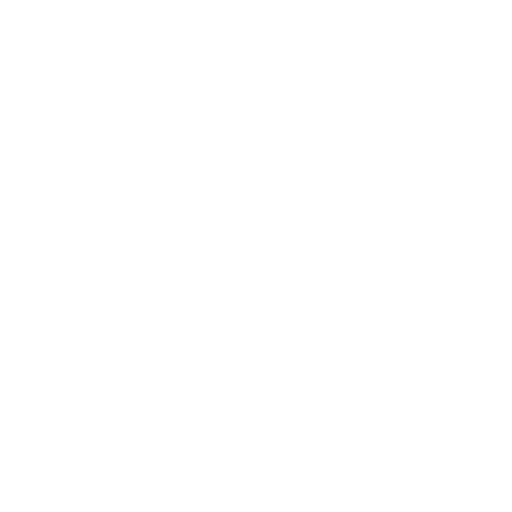 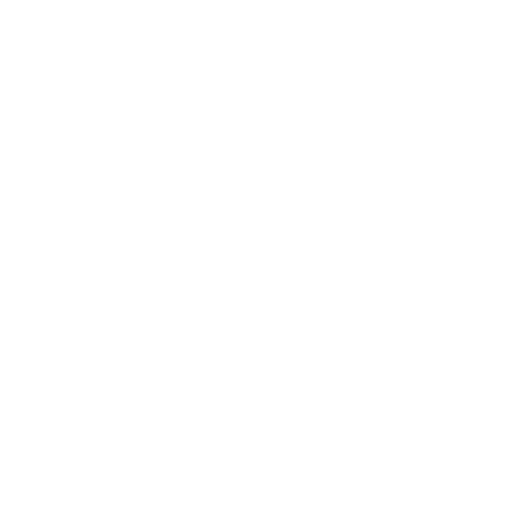 [Speaker Notes: Proposed modules tied to student needs - completing assignments, organizing notes, preparing for projects, studying; just in time


Microsoft Word
Word Foundations (styles, page numbers, footnotes)
Word Advanced (table of contents, table of authorities)

Document Management
Using Google Drive and Cloud Storage (note taking, collaborative editing, file storage)
Working with PDFs (editing and annotating tools)

Other Tech Skills
Creating Videos for Review (useful for oral argument preparation)
Speaking and Listening to Your Computer (useful for creating and reviewing written assignments)kills


Word
Foundations
Advanced 
Document Management
Google Drive
PDFs
Other
Creating videos for peer review
Speaking/listening to your computer
Presentation skills]
Challenges
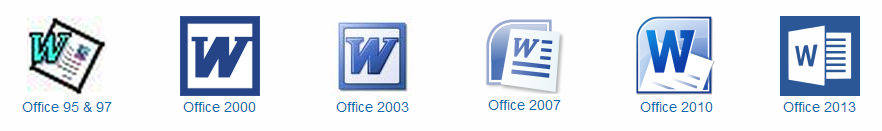 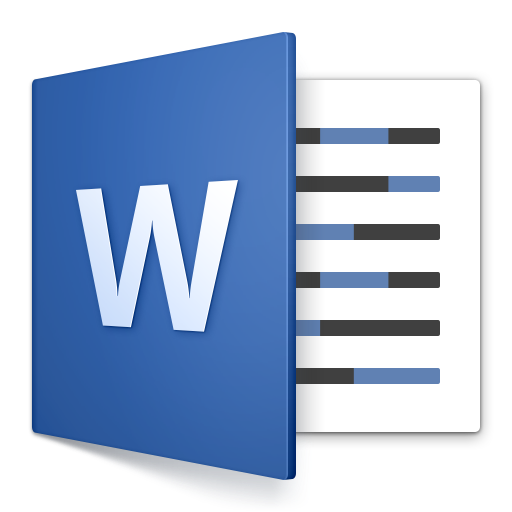 Office 2016
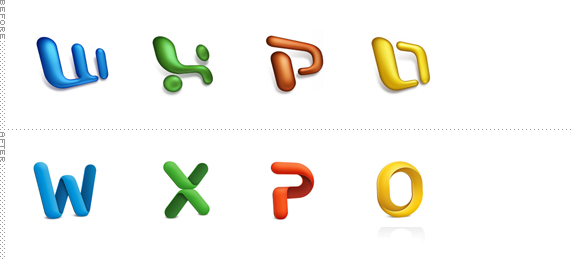 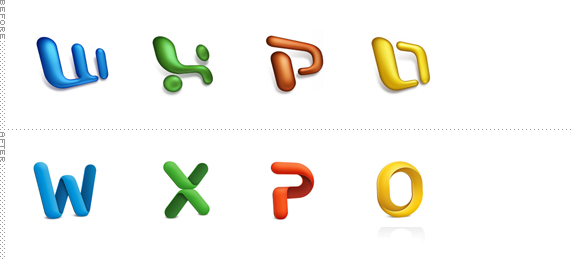 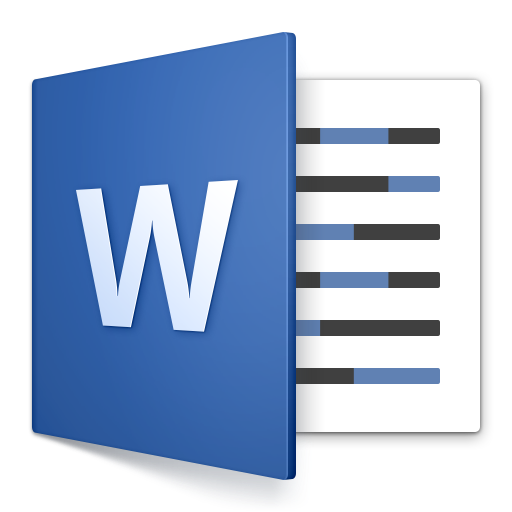 Office 2008
Office 2011
Office 2016
logos from “Logopedia”:  http://logos.wikia.com/wiki/Microsoft_Word
[Speaker Notes: Different versions of word
Different skills
Keeping students focused



Focus on Interactivity
What are they working on?
What versions of Word are current?
Integrate into guide - we can’t teach every version in class
Create hands-on exercise based on current assignment
Use Google Slides to create a structure
Available for tech reference later]
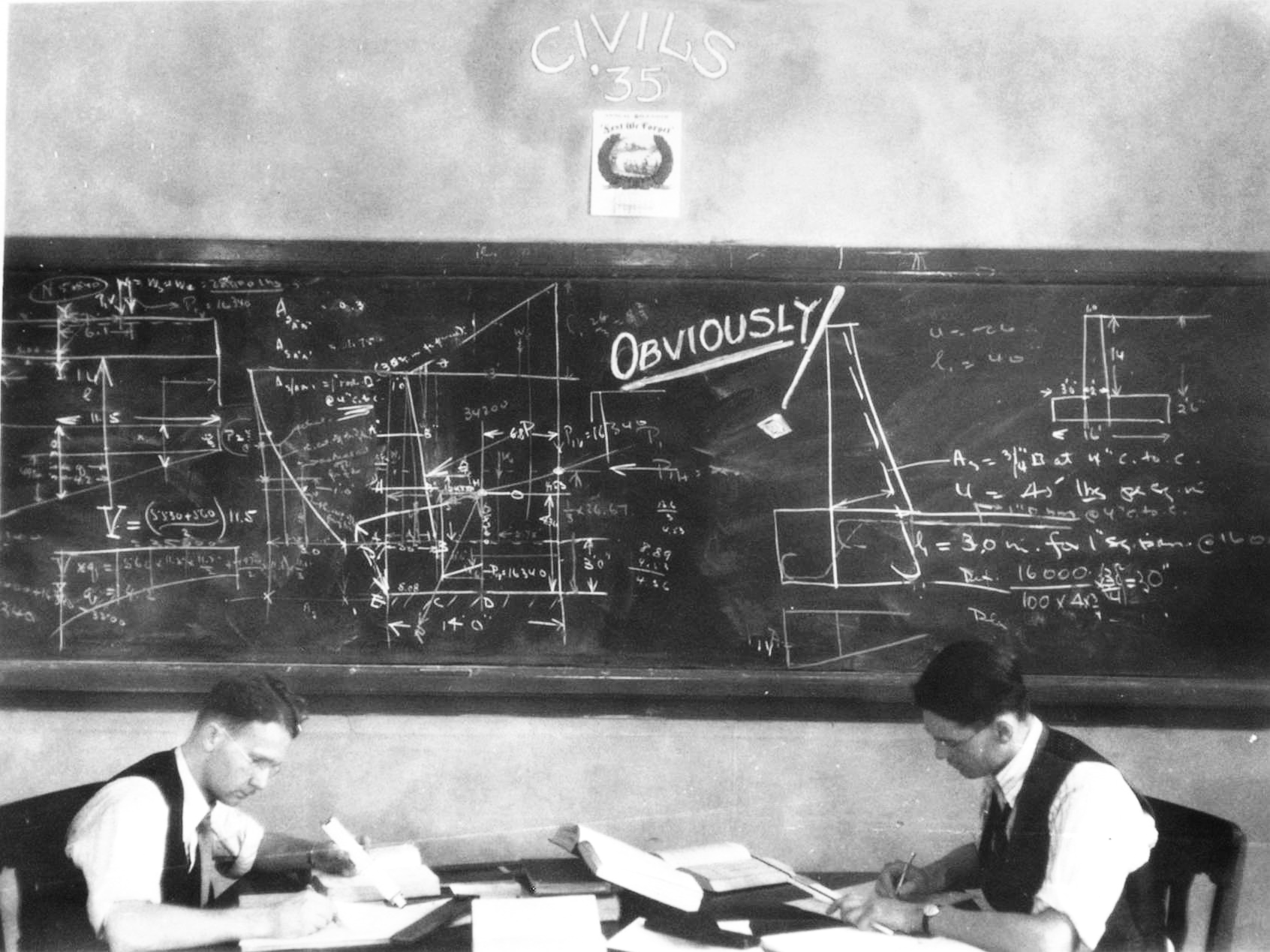 Results
[Speaker Notes: Students used the skills
Students used the resources outside of class
Became more familiar with vocabulary]
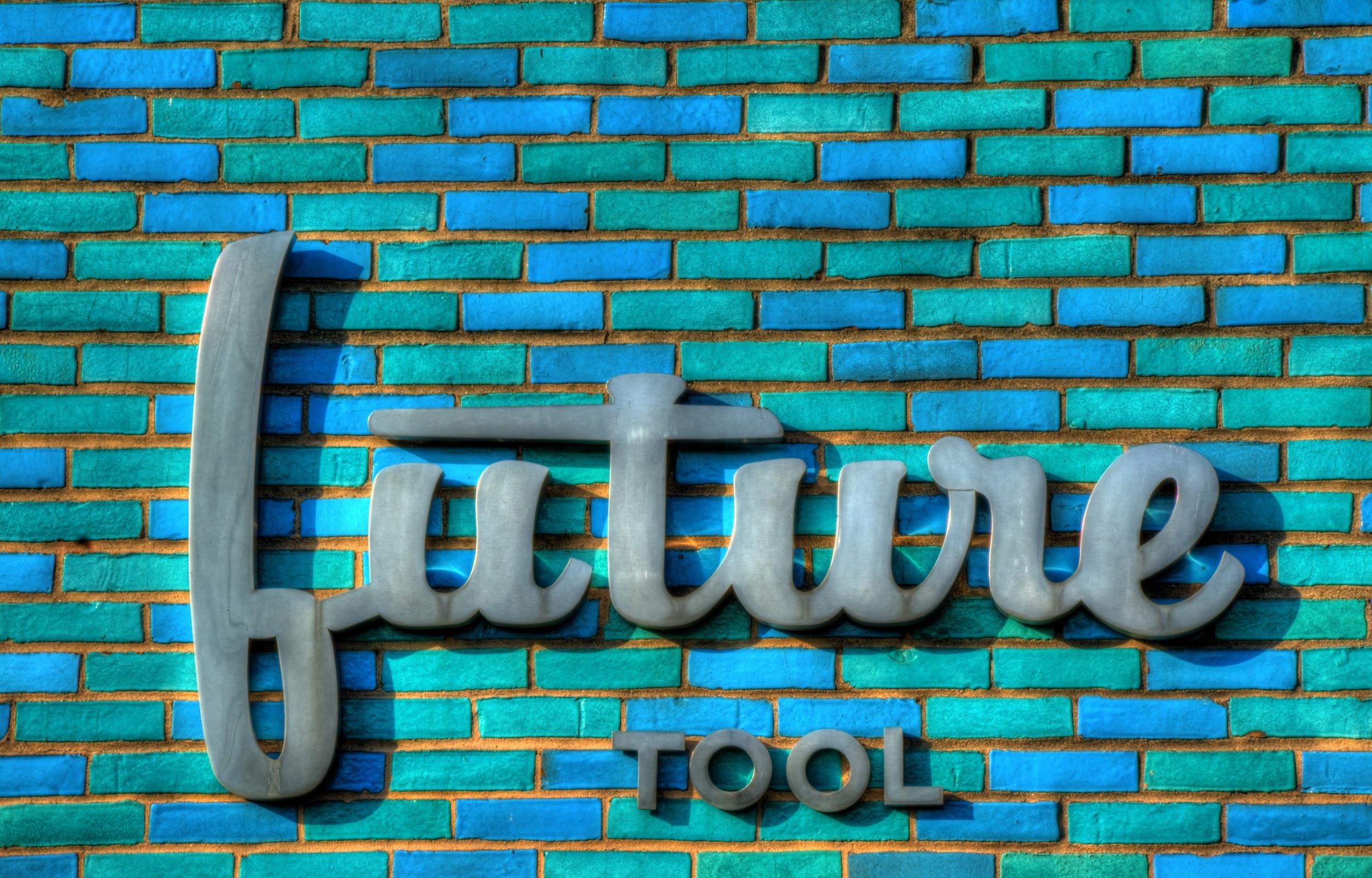 Future of tech
[Speaker Notes: https://www.flickr.com/photos/dtwpuck/6369705813 Future Tools of the Future! by Scott Smithson
Flip the instruction - track student performance before class]
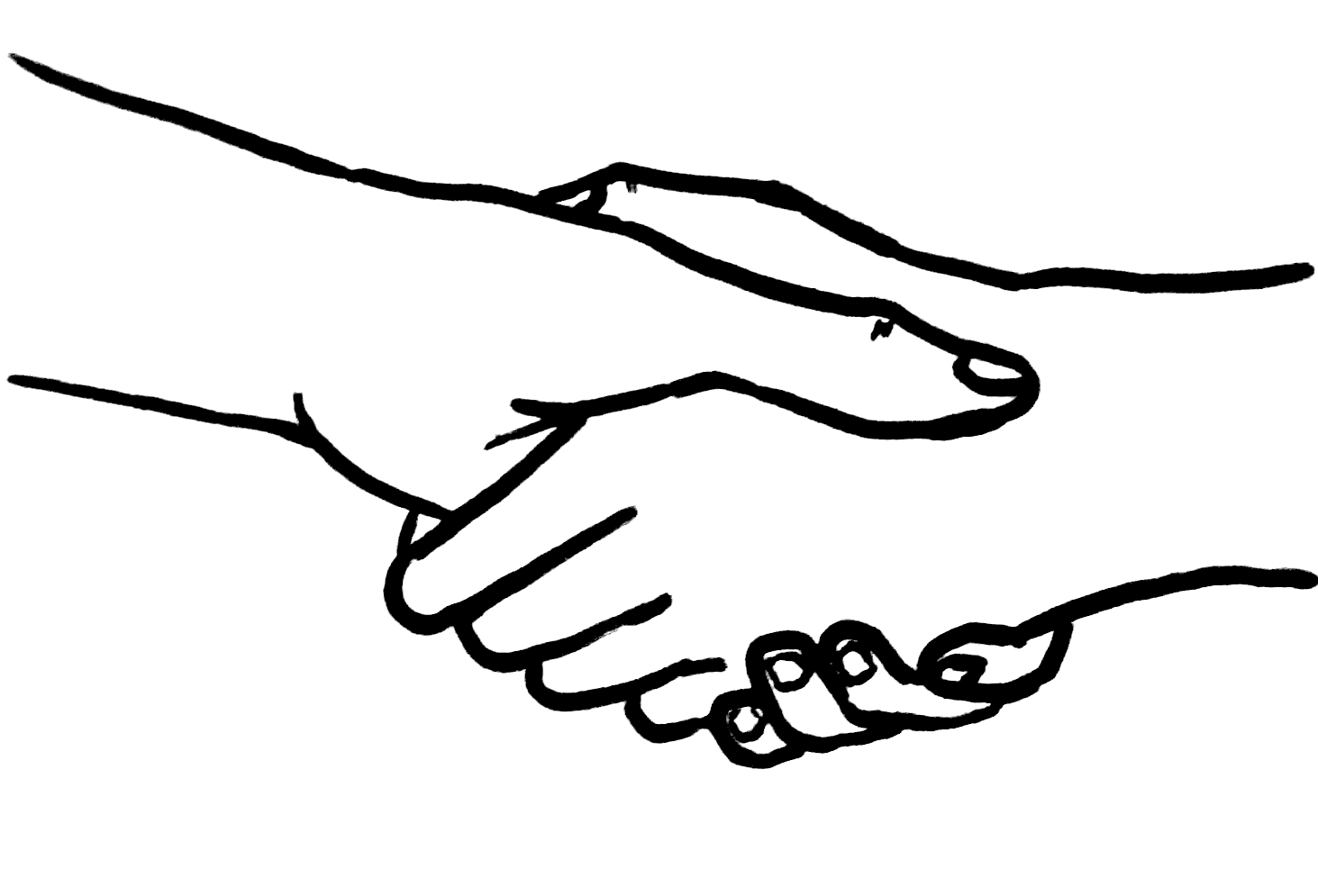 Results - Research
More collaboration!
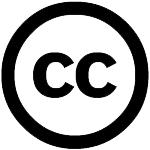 [Speaker Notes: https://www.flickr.com/photos/aidan_jones/3575000735/ - Handshake by Aidan Jones

Working with staff more - opportunities in other classes.]
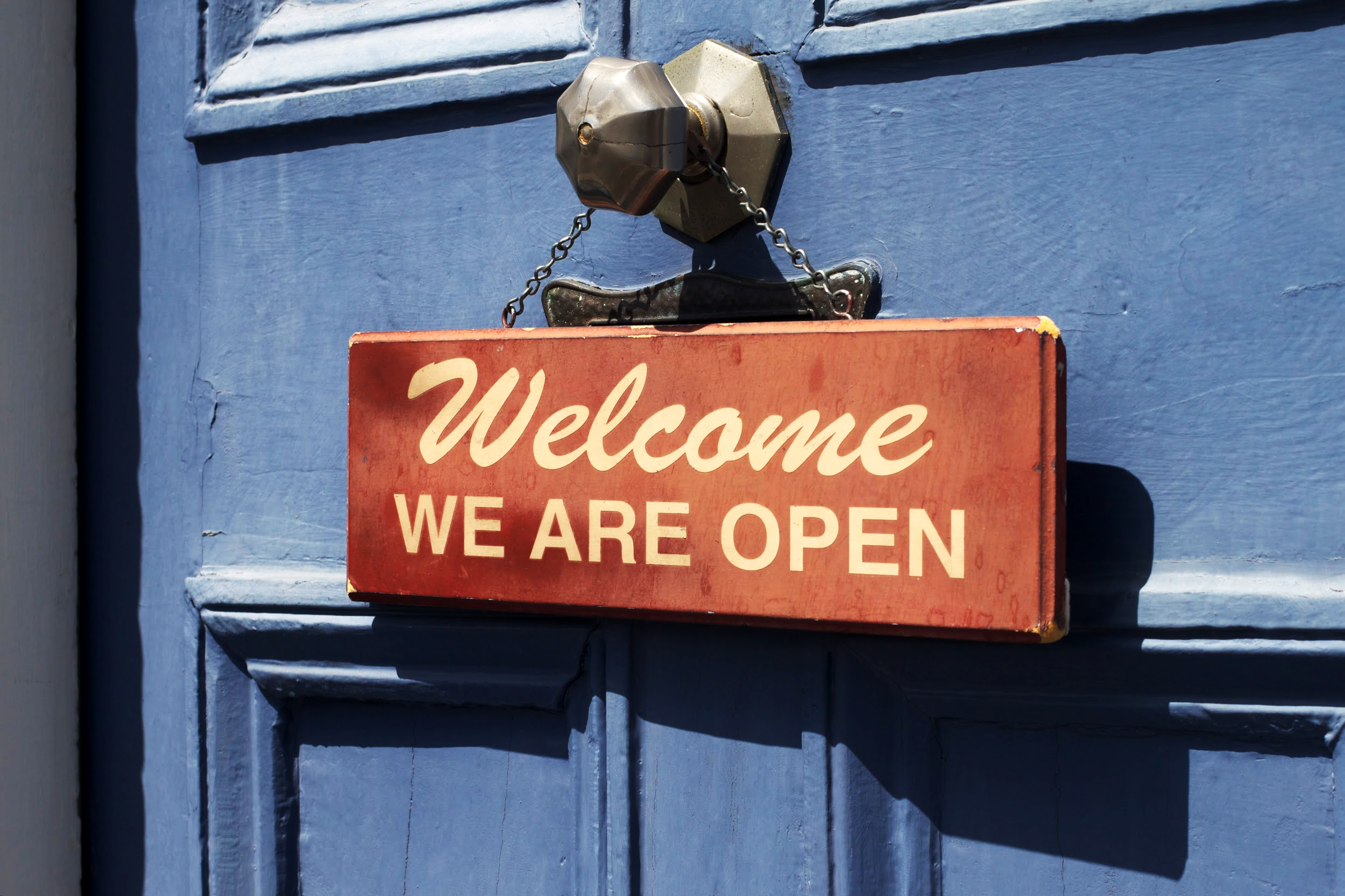 Results - Tech
[Speaker Notes: More student traffic
More classes taught
Students get to know we are a source for help]
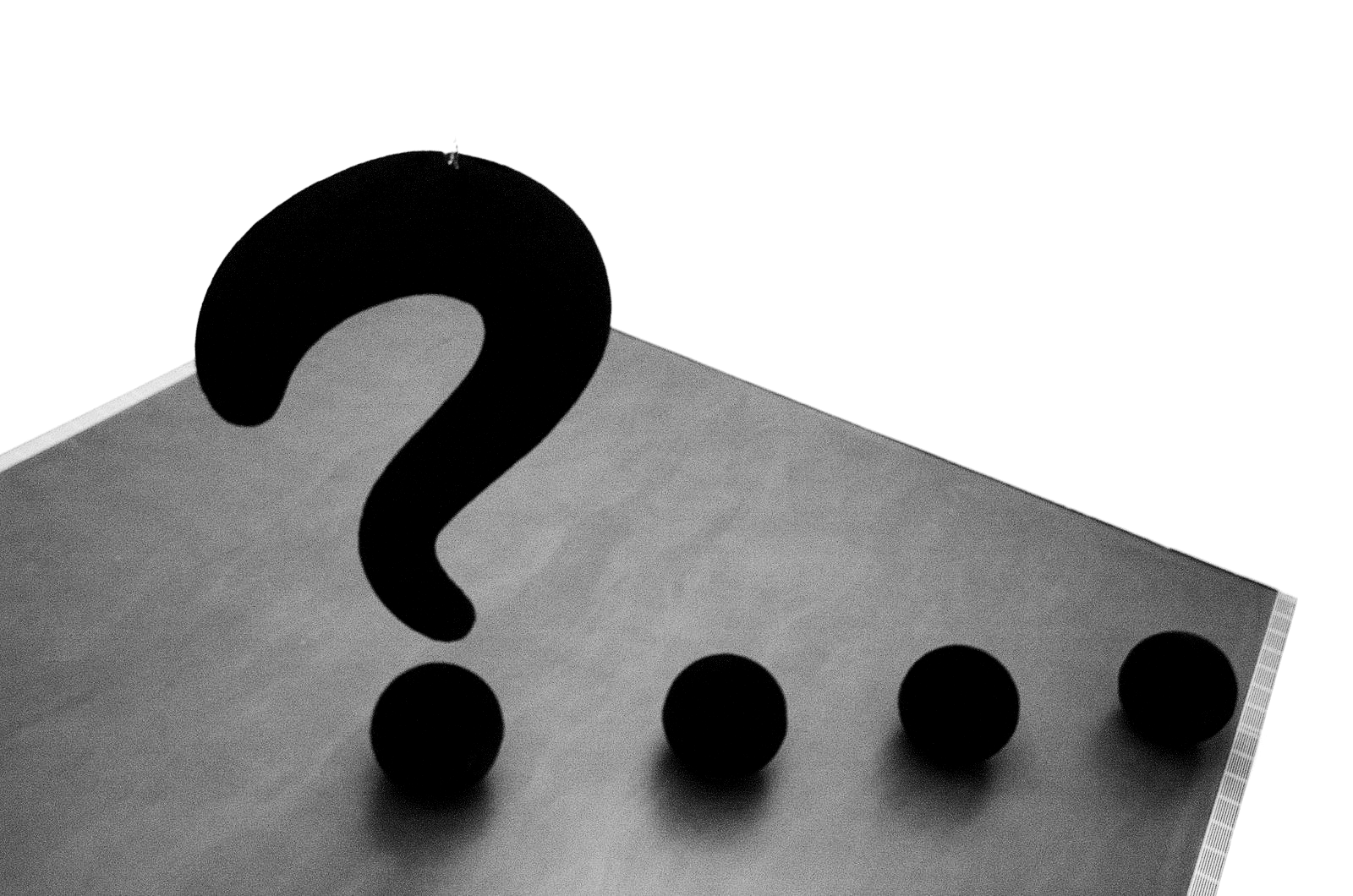 Questions?
[Speaker Notes: Questions?]